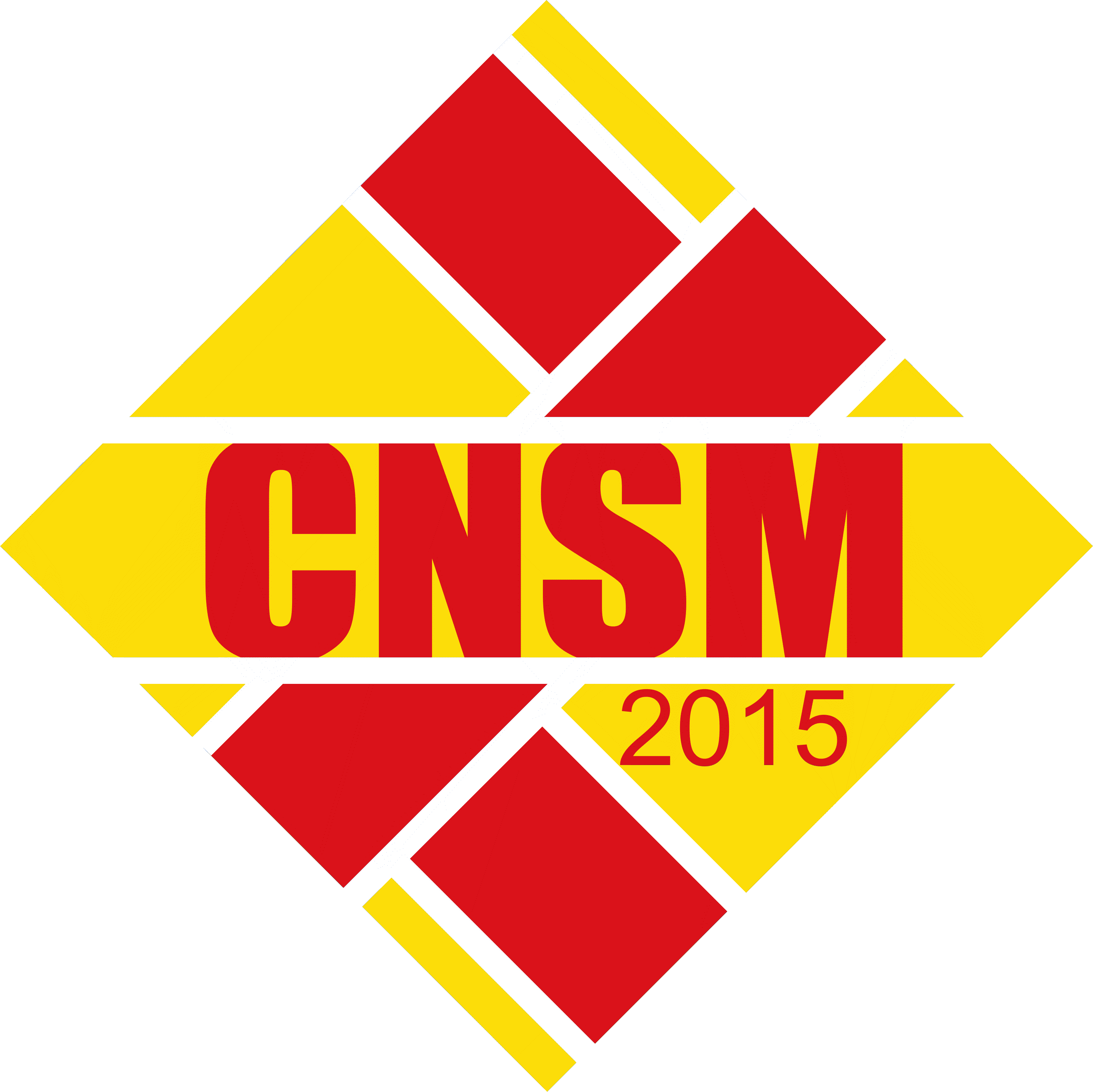 IEEE CNOM/IFIP WG6.6 Meeting
CNSM 2015 Barcelona, SpainIEEE CNOM/IFIP WG6.6 Meeting
November 11, 2015 – 17:00-18:00
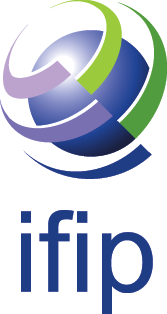 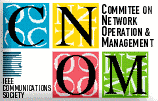 CNOM / IFIP WG 6.6 officers
IEEE CNOM
Chair: Lisandro Zambenedetti Granville – Federal University of Rio Grande do Sul (UFRGS), Brazil
Vice-chair: Filip De Turck – Ghent University - iMinds, Belgium
TPC chair: Deep Medhi – University of Missouri-Kansas City, USA
Secretary: Shingo Ata – Osaka City University, Japan
IFIP WG 6.6
Chair: Olivier Festor – INRIA, France
Vice-chair: Burkhard Stiller – University of Zürich, Switzerland
November 2015
IFIP WG 6.6 meeting @ CNSM 2015 – Barcelona Spain
2
Meeting Overview
Overview of journals +special issues + 								   	 conferences + workshops 
TNSM indexed in Science Citation Index and 								 Journal Citation Reports
Questionnaire results + taxonomy update
Open Digital Library 
Introduction of Test-of-time award 
Idea to organize 'Industry-oriented special section' in journal
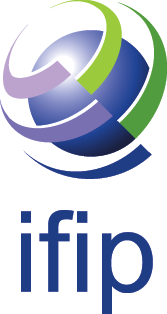 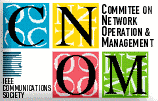 IEEE Transactions on Network andService Management (TNSM)
New Editor-in-Chief since Jan 2014
Rolf Stadler (stadler@kth.se)KTH Royal Institute of Technology
http://www.comsoc.org/tnsm/ 
Within our community, highest reputation
TNSM is indexed by Scopus and many others
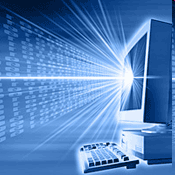 November 2015
IFIP WG 6.6 meeting @ CNSM 2015 – Barcelona Spain
4
[Speaker Notes: SNIP: Source Normalized Impact per Paper]
Commag Network and Service Management Series
Feature Editors
George Pavloug.pavlou@ee.ucl.ac.ukUniversity College London
Jürgen Schönwälderj.schoenwaelder@jacobs-university.deJacobs University Bremen
5
ComMag Network and Service Management Series (cont.)
May 2015
IFIP WG 6.6 meeting @ Networking 2015 – Toulouse France
6
ComMag Network and Service Management Series (cont.)
7
Journal of Network and Systems Management
EiC: Deep Medhi (DMedhi@umkc.edu) 
Published by Springer / 4 x year
Acceptance rate of 15% (2013~2014): ~33 paper/year
Average time of review: 70 days
Average time of accepted papers(multiple review cycles): 109 days
ISI impact factor:
0.685 (2008)
1.356 (2009)
0.450 (2010)
0.452 (2011)
0.432 (2012)
0.438 (2013)
0.796 (2014)
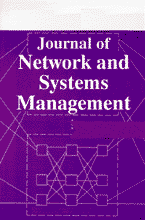 8
International Journal of Network Management
EiC: James Hong (started in Jan. 2012)
Ass. Ed: Aiko Pras
Published by Wiley / 6 x year
Since 2011: online only
ISI impact factor:
0.323 (2010)
0.222 (2011)
0.510 (2012)
0.517 (2013)
0.283 (2014)
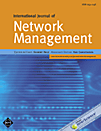 9
Journal Special Issues
TNSM: 
Big Data Analytics for Management (11/2015 for submission)
Management of Softwarized Networks (02/15/2016 submission deadline)
IJNM:
Software-Defined Networking and Network Function Virtualization for Flexible Network Management (closed 07/2015)
Software-Defined Operations (closed 08/2015)
Management of the Internet of Things and Big Data (November 30, 2015 submission deadline)
10
2015 Conferences
TMA 2015 (IFIP)
April 23-24, Barcelona, Spain
IM 2015 (IFIP/IEEE)
May 11-15, 2015, Ottawa, Canada
AIMS 2015 (IFIP)
June 22-26, Ghent, Belgium
APNOMS (IEEE)
August 19-21, 2015, Busan, Korea
LANOMS (IEEE)
October 1-2, Paraíba, Brazil
CNSM 2015 (IFIP/IEEE)
November 9-13, Barcelona, Spain
11
2015 Conferences
12
TMA 2015
April 23 - 24, 2015
Barcelona, Spain
TPC Co-chairs
M. Steiner, Akamai, 
P. Barlet-Ros, UPC
O. Bonaventure, UCLouvain
54 submitted, 16 published
3 collocated-workshops
SMART, mPlane, PhD Shool on Traffic Monitoring and Analysis
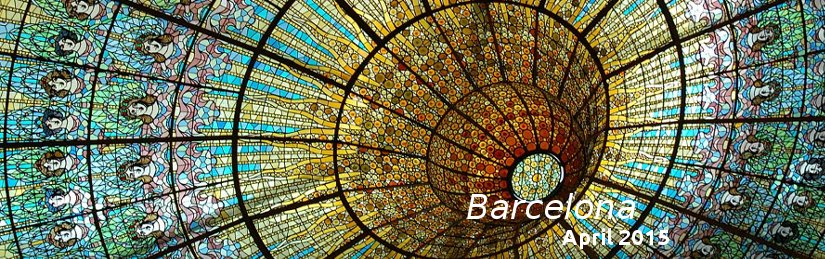 13
IM 2015
May 11 - 15, 2015
Ottawa Convention Centre, Ottawa, Ontario, Canada
General Co-chairs
Raouf Boutaba
Wahab Almutahadi
TPC Co-chairs
Shingo Ata
Rémi Badonnel
Jin Xiao
206 full papers submitted
56 main conference full papers accepted
36 mini-conference papers accepted
For the first time in history of IM, proceedings were available online before the conference: http://dl.ifip.org/db/conf/im/index.html
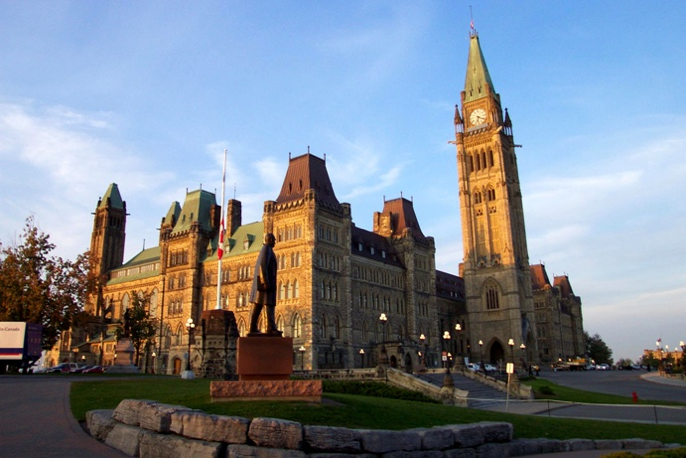 14
AIMS 2015
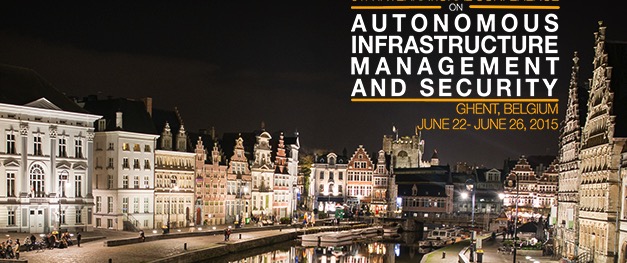 General Co-Chair
Filip De Turck, Ghent University 
Piet Demeester, Ghent University 
TPC Co-Chairs
Steven Latré, University of Antwerp - iMinds, Belgium
Marinos Charalambides, University College London, United Kingdom
Ph.D. Workshop Chairs
Jérôme François, INRIA, France
Corinna Schmitt, University of Zurich, Switzerland
22 papers submitted
7 papers accepted
24 Ph.D. workshop papers submitted
9 papers accepted
15
[Speaker Notes: TPC Chairs notified to send data and register on Kevin Almeroth’s page.]
LANOMS 2015
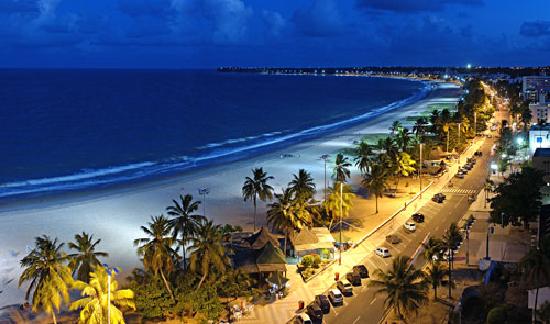 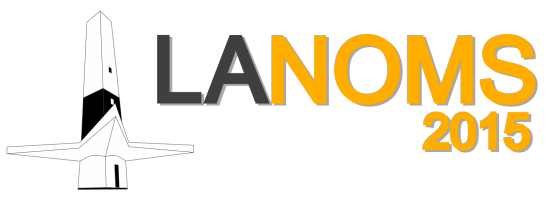 October 01-03, 2015, João Pessoa, Brazil
General Chair
Fernando Menezes Matos, UFPB, Brazil
Augusto Venâncio Neto, UFRB, Brazil
TPC Co-Chairs
José Neuman de Souza, UFC, Brazil
Aldri Santos, UFPR, Brazil
16
[Speaker Notes: Fernando Matos notified on november 8 for data and UCSB data registration]
CNSM 2015
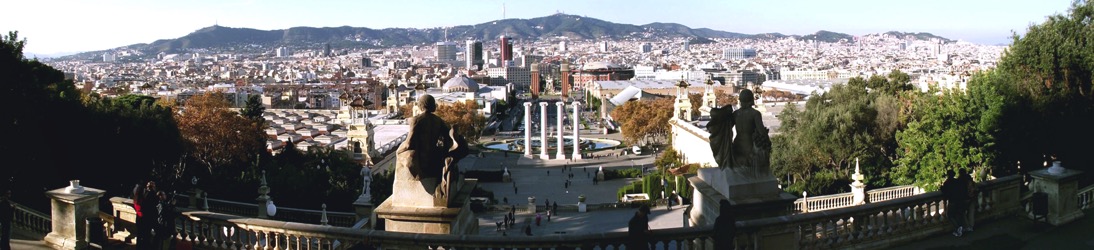 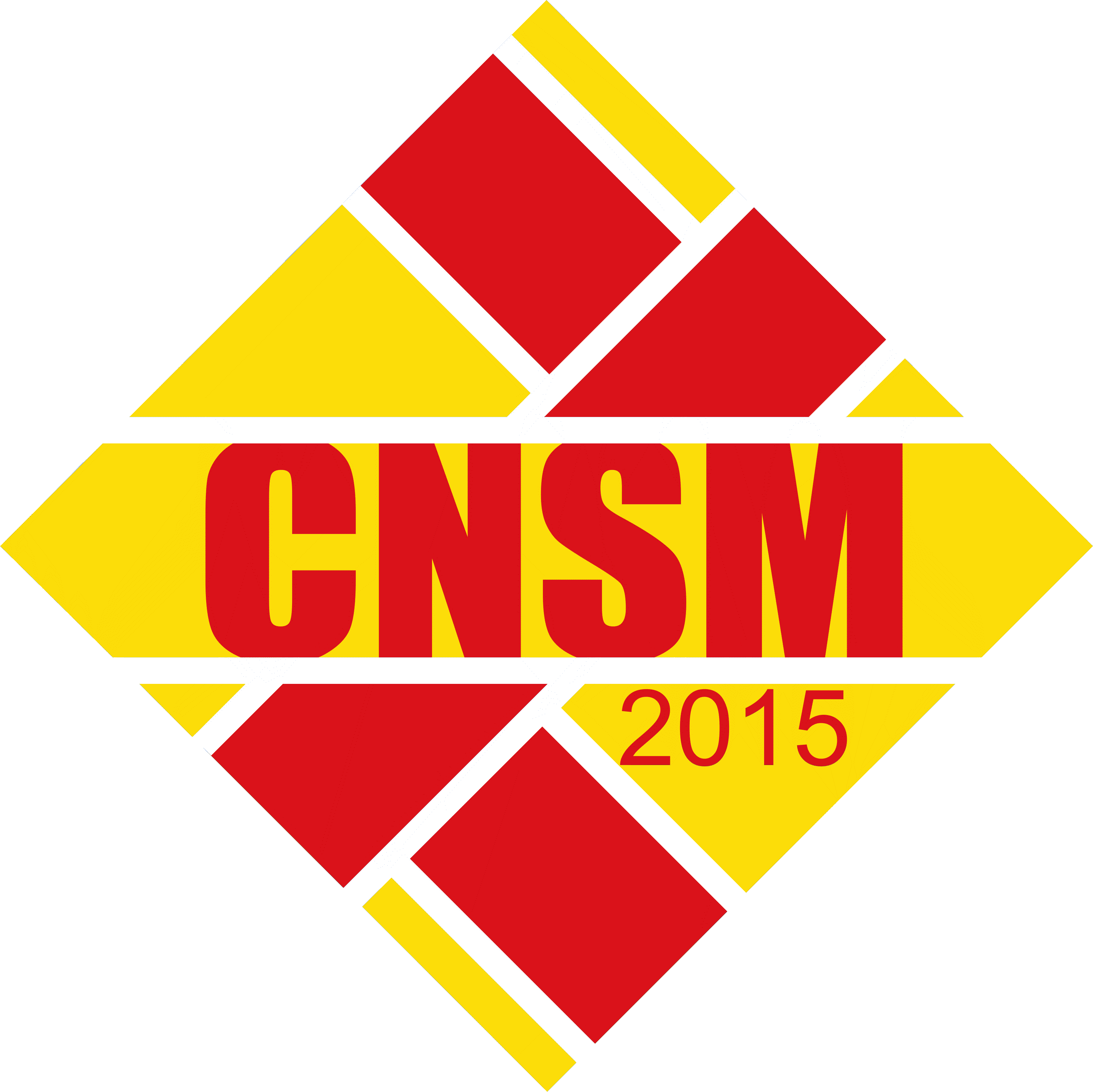 November 9-13, 2015, Barcelona, Spain
General Chair
Joan Serrat, Universitat Politècnica de Catalunya, Spain
TPC Co-Chairs
Mauro Tortonesi, University of Ferrara, Italy
Jürgen Schönwälder, Jacobs University Bremen, Germany
17
Future Conferences
TMA 2016 (IFIP)
April 7-8, 2016, Louvain La Neuve, Belgium
NOMS 2016 (IEEE/IFIP)
April 25-29, 2015, Istanbul, Turkey
Deadline: September 1st, 2015
Dissertation Session - still open for submissions! November 20, 2015
AIMS 2016 (IFIP)
June 20-24, 2016, Munich, Germany
CNSM 2016 (IFIP/IEEE) + In cooperation with ACM SIGCOMM
IM 2017 (IFIP/IEEE): Lisbon, Portugal
18
[Speaker Notes: DRCN did not apply for support in 2016. Calls are out, web as well. Fully under IEEE and IEEE COMSOC.]
TMA 2016
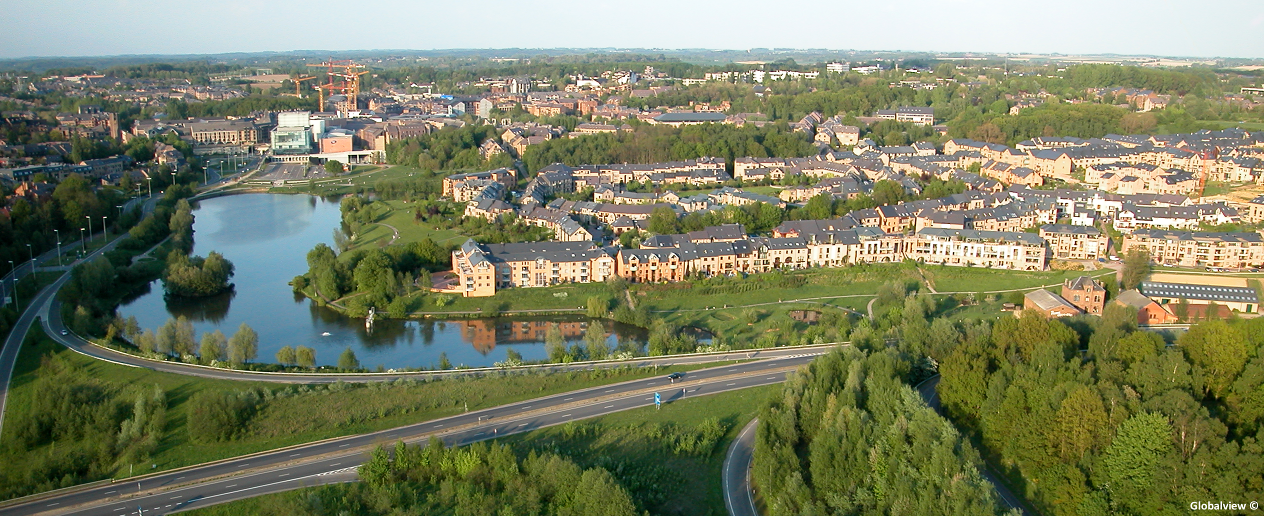 April 7-8, 2016, Louvain La Neuve, Belgium
Ramin Sadre, Université catholique de Louvain, Belgium
Fabiàn Bustamante, Northwestern University, IL , USA
Alessio Botta, University of Napoli Federico II, Italy
TMA will use the IFIP Digital Library
Submission deadline: December 1st, 2015 (extension planned for)
Notification: January 18th, 2016
Camera Ready, January 29, 2016
19
[Speaker Notes: tma.ifip.org/]
NOMS 2016
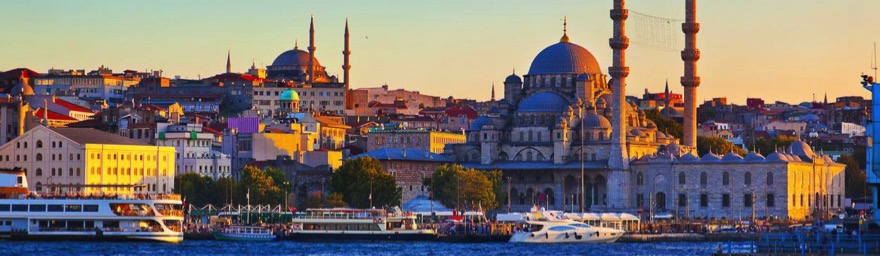 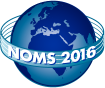 April 25-29, 2016, Istanbul, Turkey
General Chair
Sema Oktug, Istanbul Technical University, Turkey
Mehmet Ulema, Manhattan College, USA
TPC Co-Chairs
Brendan Jennings, Waterford Institute of Technology, Ireland
Melike Erol-Kantarci, Clarkson University, USA
Helmut Reiser, Ludwig-Maximilians University, Germany
20
AIMS 2016 (10th edition)
June 20-24, 2016, UniBwM München, Germany
General Co-Chair
Gabi Dreo Rodosek, UniBWM 
TPC Co-Chairs
Rémi Badonnel, Inria, France
Robert, Koch UniBWM
Ph.D. Workshop Chairs
Martin Drasar, Masaryk University, Czech Republic
Aiko Pras, University of Twente, Netherlands
Paper submission deadline: January 8, 2016 (Registration), Janaury 15, 2015 (Uploading)
Notification: March 1, 2016
Camera Ready: March 14, 2016
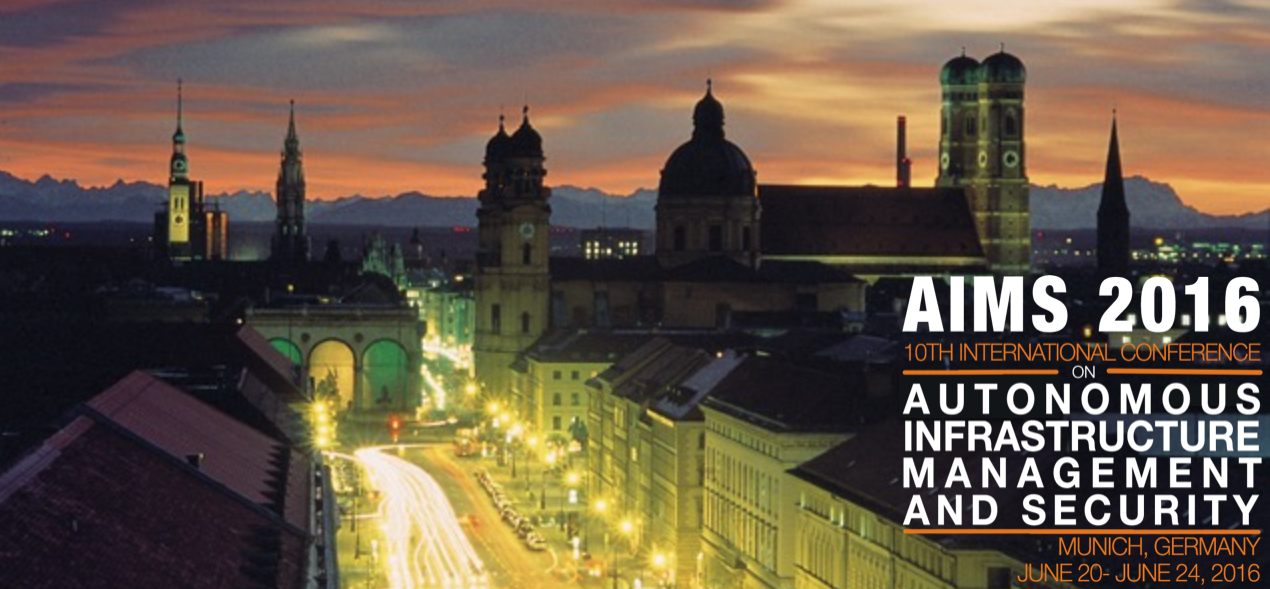 21
[Speaker Notes: AIMS publishes with LNCS.]
NOMS 2016
213 papers submitted (general track)
7 Workshops (workshops deadline still all open until December 15, 2015)
5GMan 2016 
AnNet 2016 
DISSECT 2016 
ManFI 2016 
ManFIoT 2016 
PASC 2016 
UMITS 2016
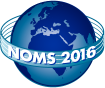 22
IEEE Transactions on Network andService Management (TNSM)
Recognition Achievement
Beginning with V. 10 (1) 2013, TNSM papers will be indexed and abstracted in the Thomson Reuter - Science Citation Index.
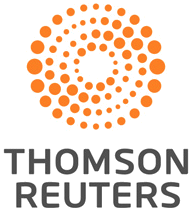 23
Questionnaire + taxonomy update
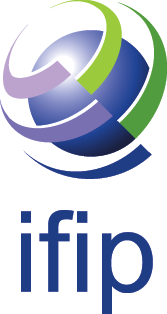 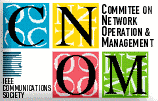 Why a taxonomy?
Select appropriate topics at submission time
Attract papers on key management areas
Match with reviewers’ expertise and interest
Analysis of topics of submitted papers to conferences and journals
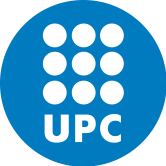 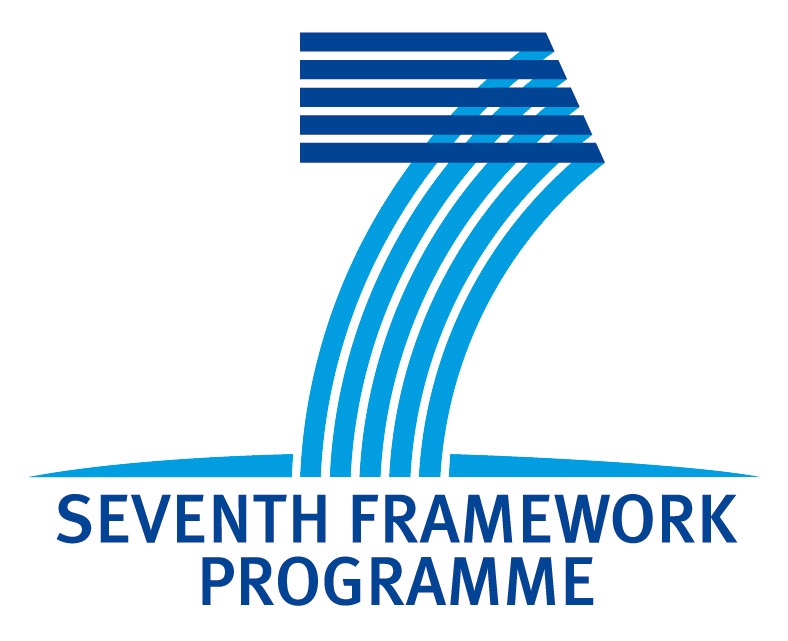 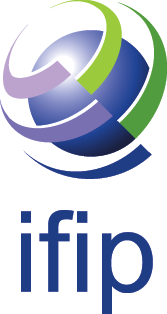 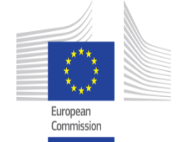 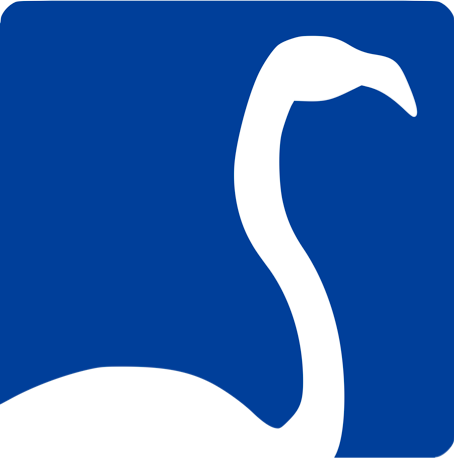 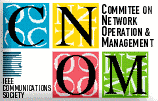 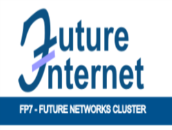 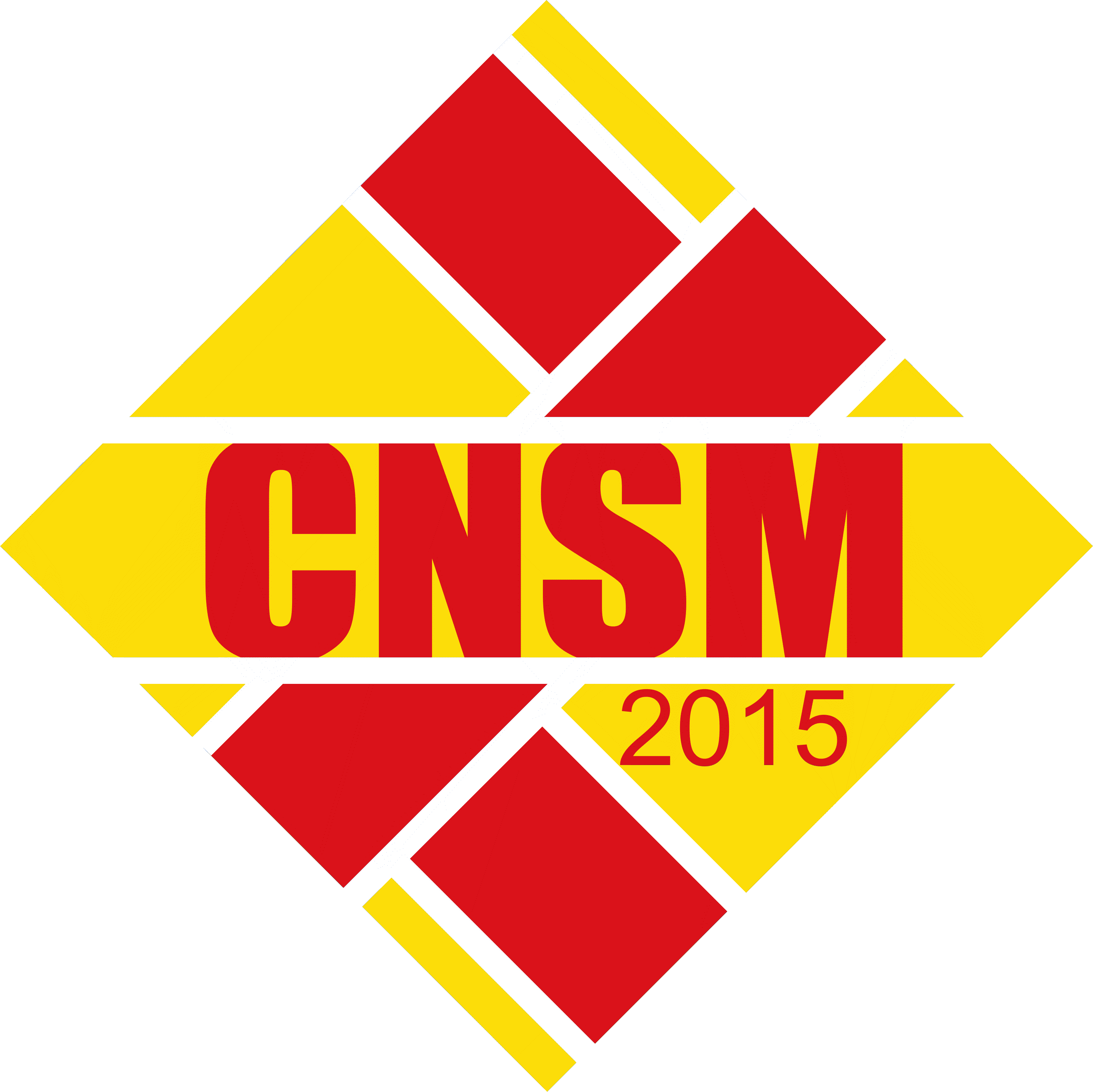 Questionnaire: setup and participants
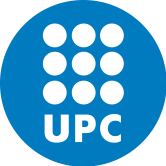 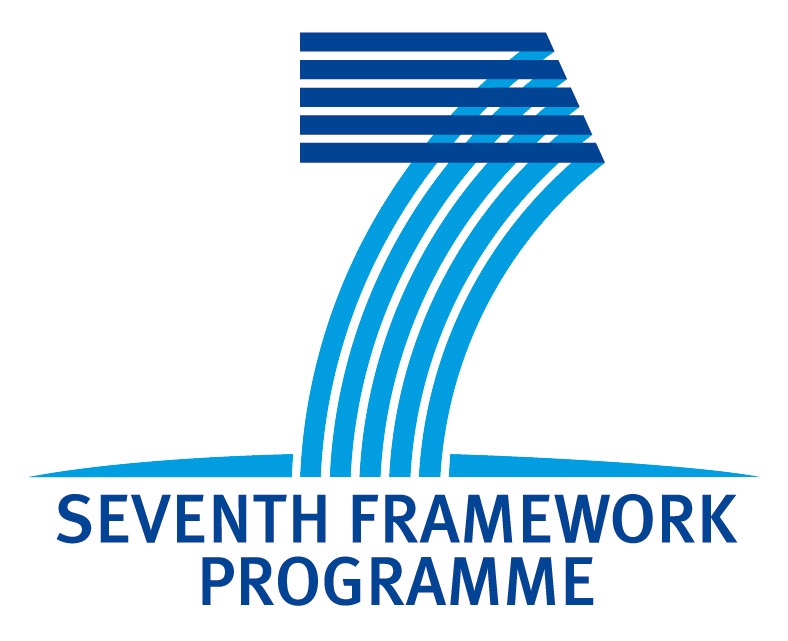 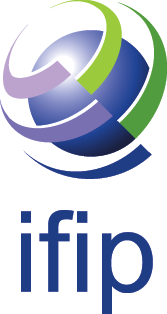 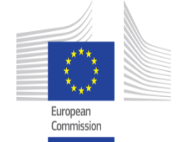 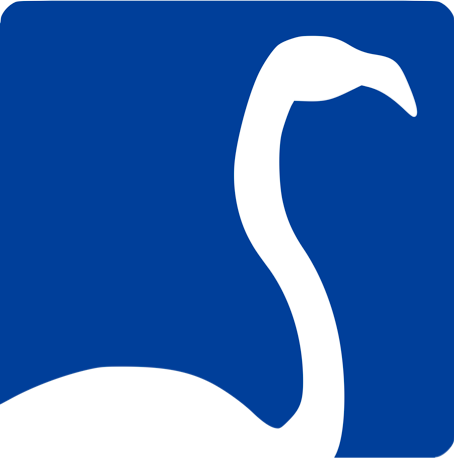 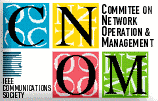 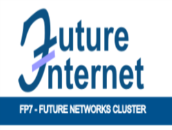 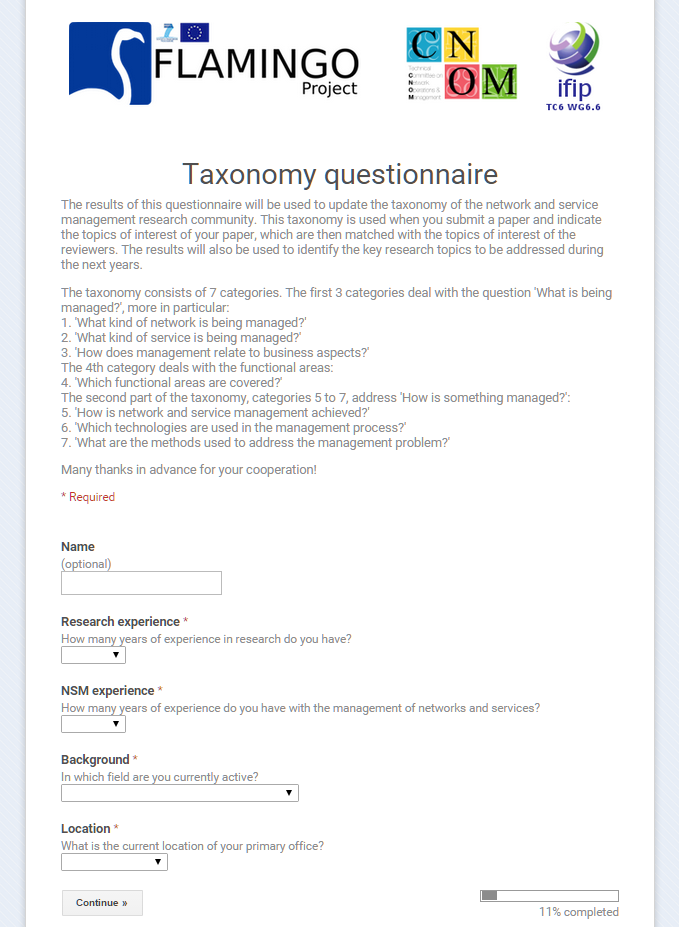 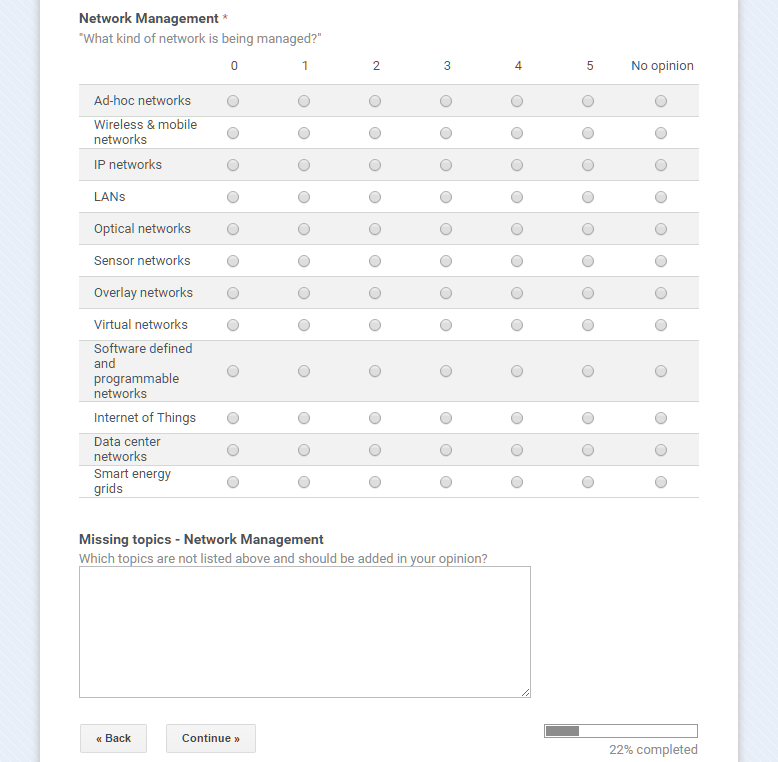 Questionnaire participants
154 = 49 (industry) + 105 (academia)
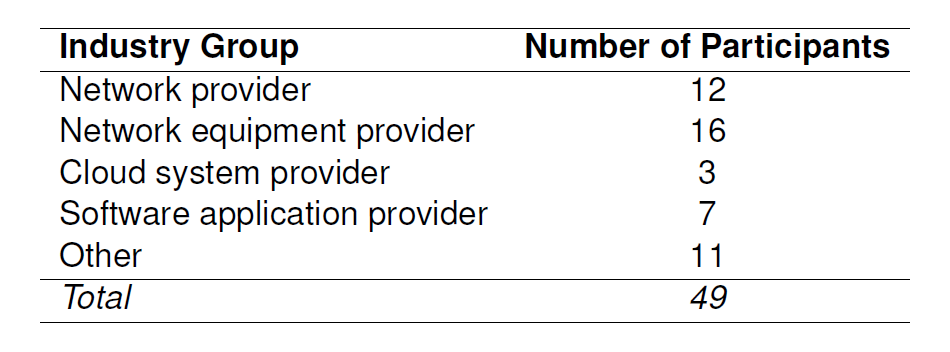 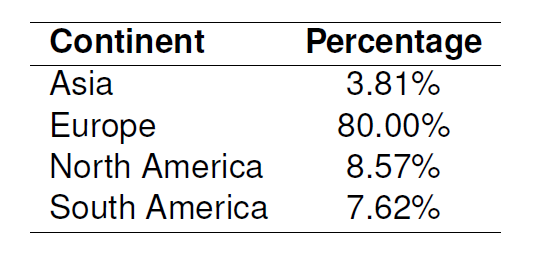 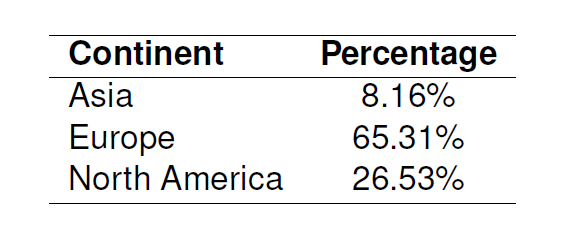 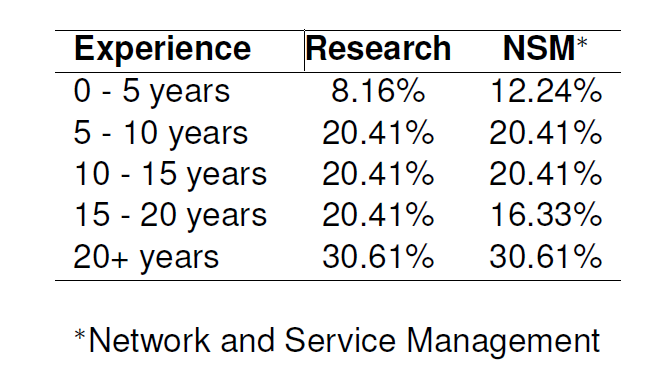 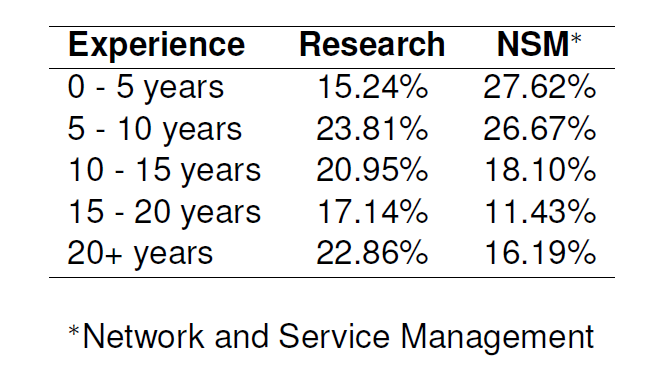 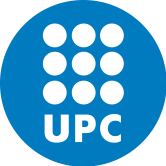 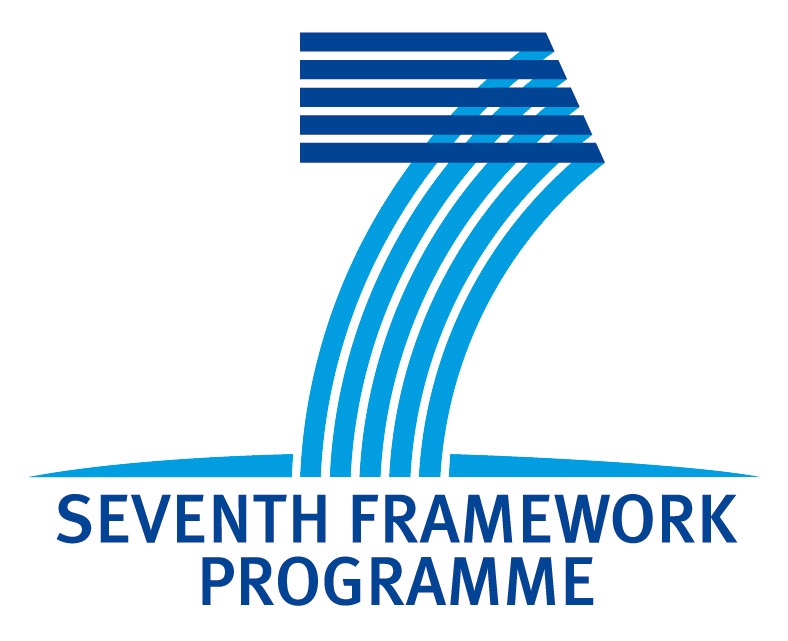 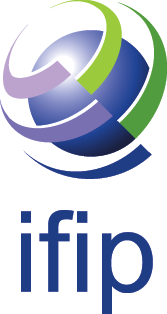 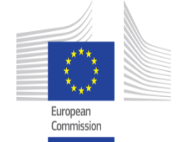 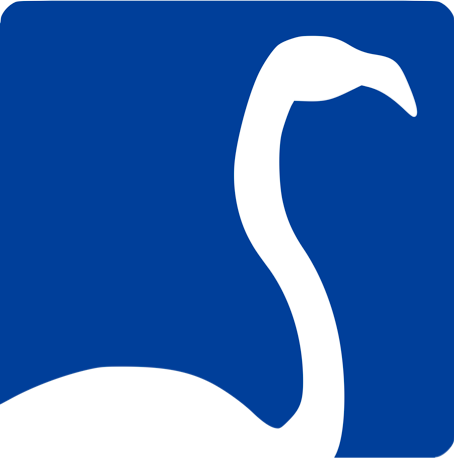 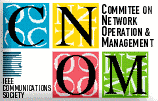 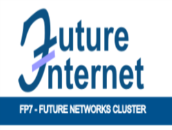 Categories 1-3:
What is being managed?
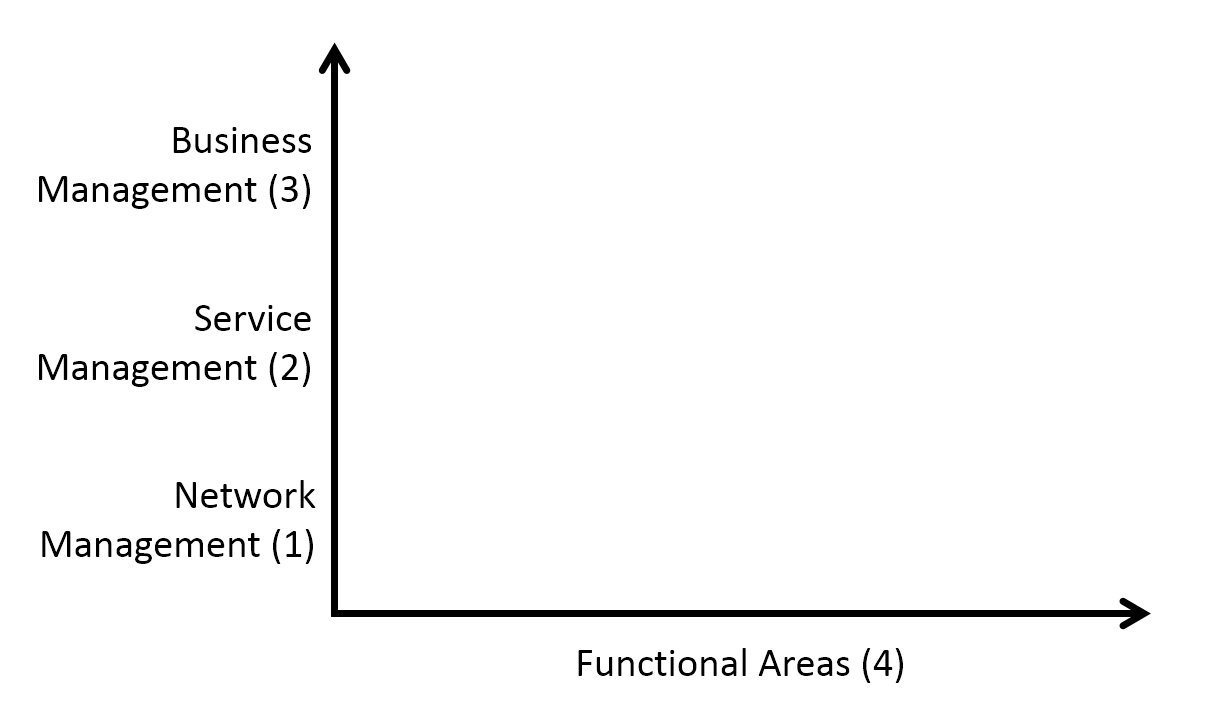 How does mgmt relate to business aspects?
What kind of service is being managed?
What kind of network is being managed?
Category 4:
Which functional areas are covered?
Categories 5-7:
How is something managed?
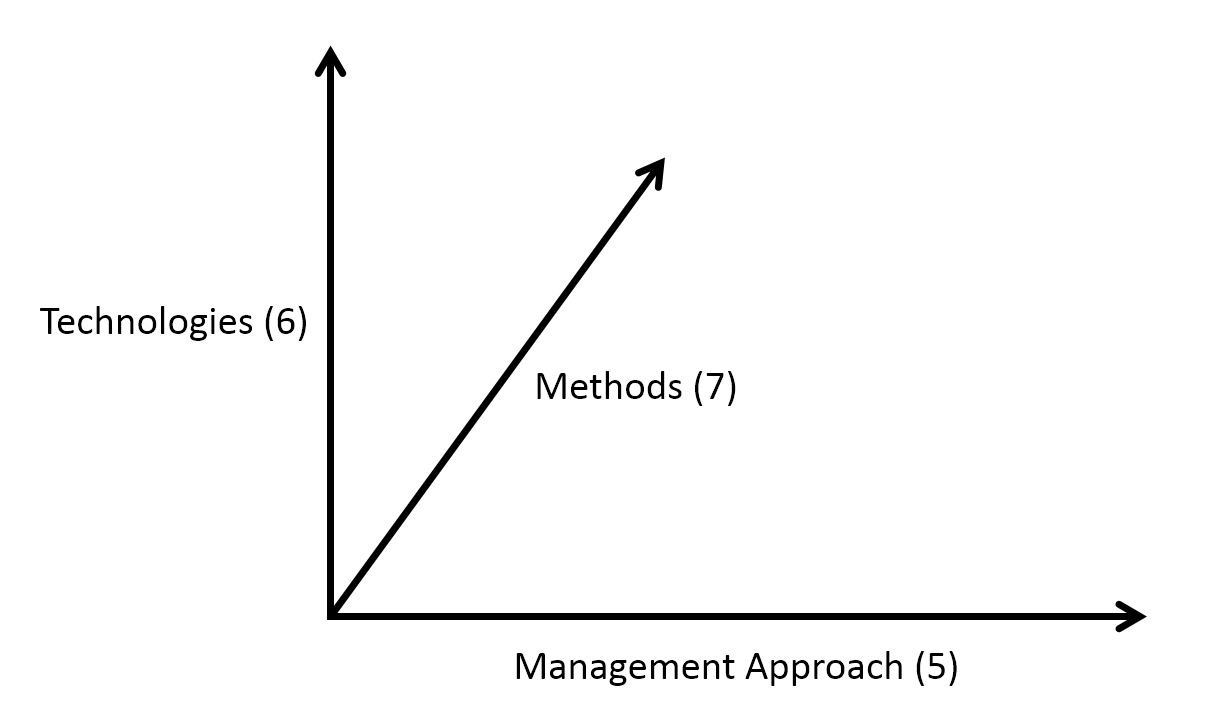 Which are the methods used to address the management problem?
Which technologies are used in the management process?
How is network and service management achieved?
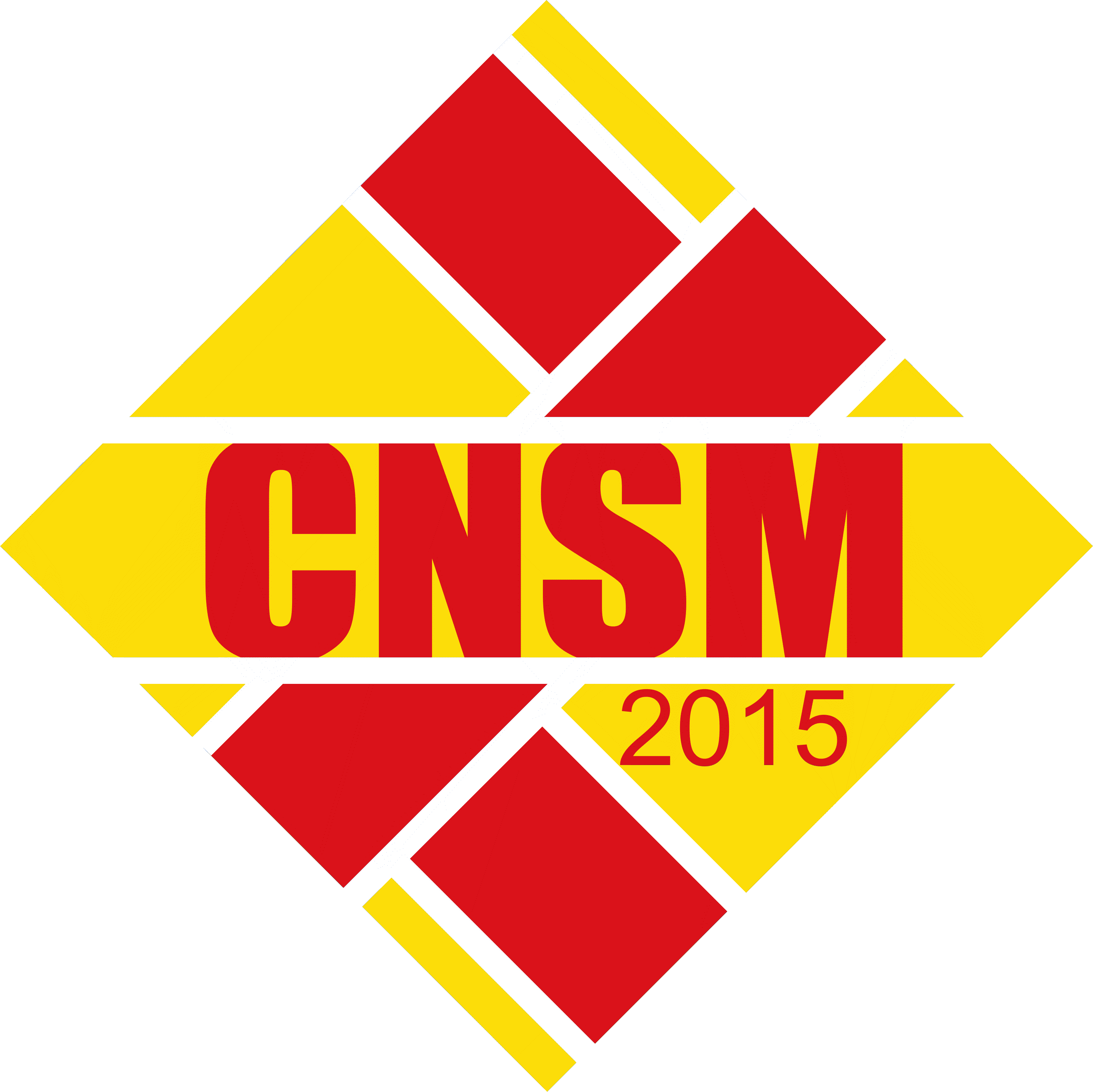 Taxonomy: category by category
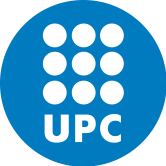 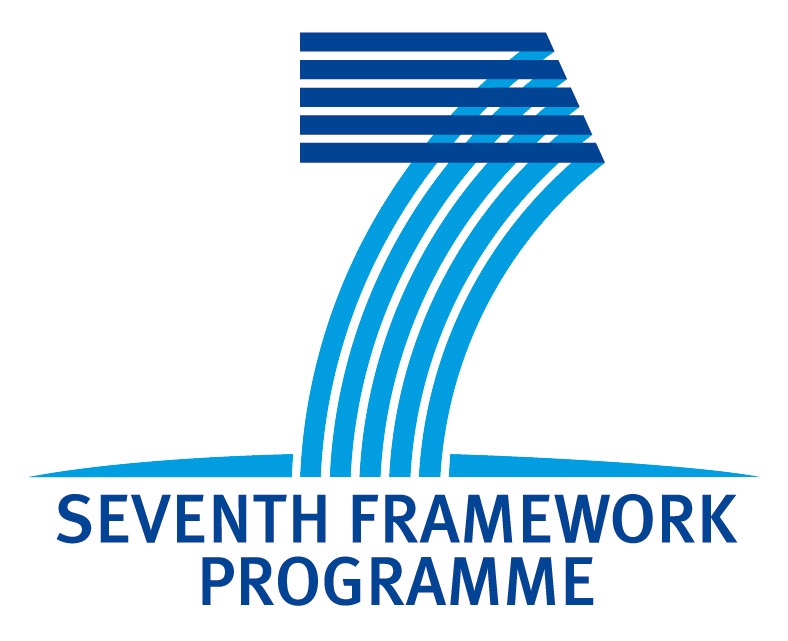 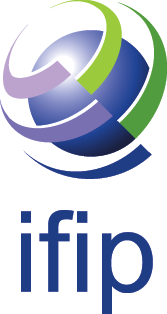 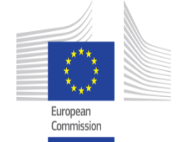 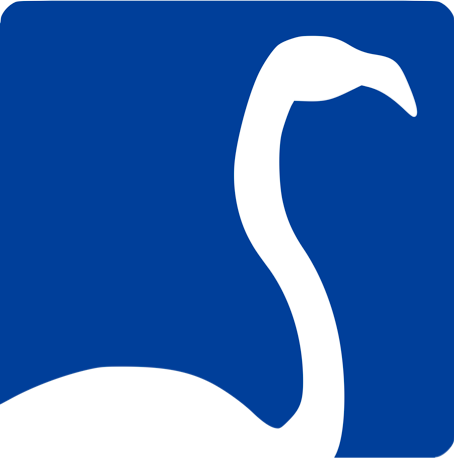 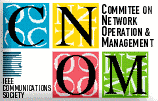 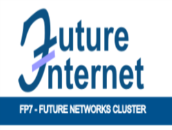 1. Network Management
Ad-hoc Networks
 Wireless and Cellular Networks (incl. 5G)
 IP Networks
 LANs
 Optical Networks
 Sensor Networks
 Overlay Networks
 Virtual Networks
 Software Defined and Programmable Networks
 Internet of Things (M)
 Data Center Networks
 SCADA and Distributed Control Systems
 Information-Centric-Networks
 Network Function Virtualization (R)
 Home Networks
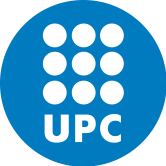 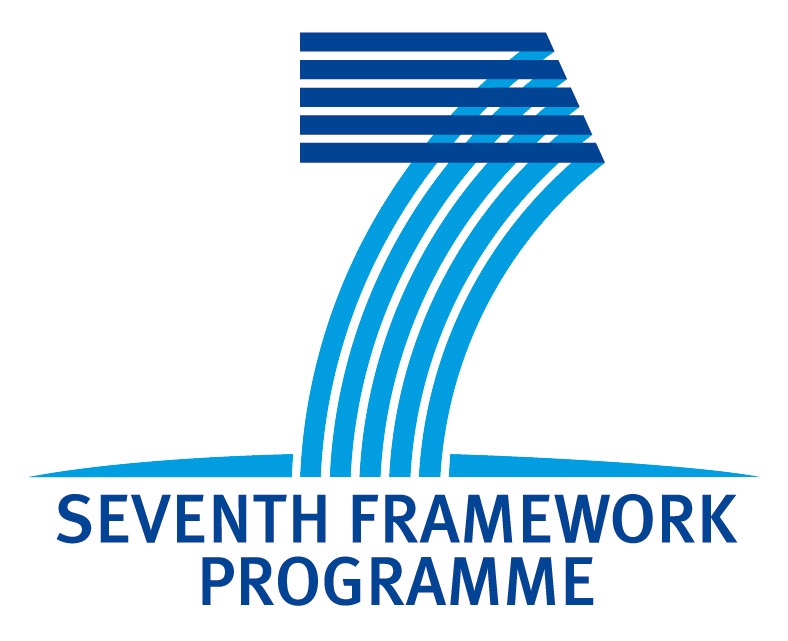 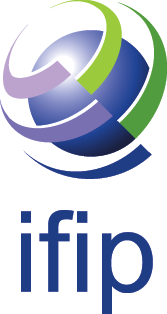 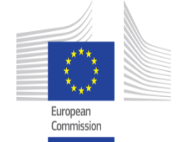 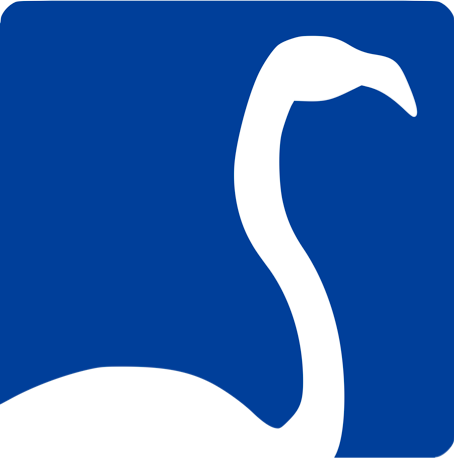 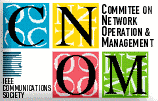 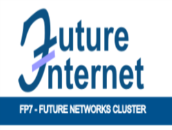 2. Service Management
Multimedia Services (incl. Voice, Video)
Content Delivery Services
Hosting (Virtual Machines) (R)
Cloud Services (incl. IaaS, PaaS, SaaS)
IoT Services (N)
Grid Services (R)
Security Services (N)
Context-aware Services
IT Services
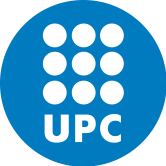 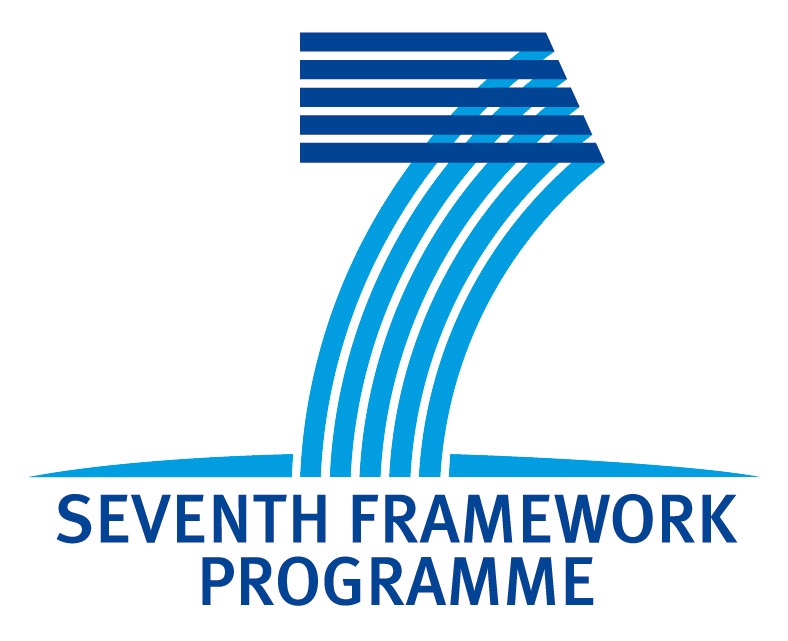 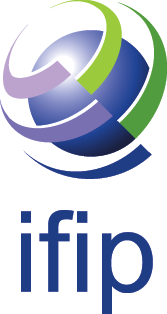 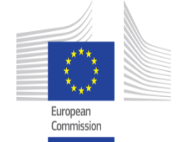 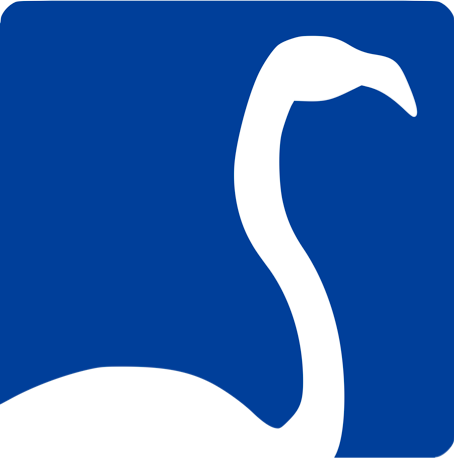 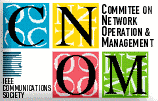 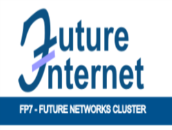 3. Business Management
Legal Perspective
 Regulatory Perspective (N)
 Ethical Issues (R)
 Economic Aspects (N)
 Process, Workflow and Life-cycle Management
 Privacy Management
 SLA Management (M)
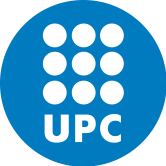 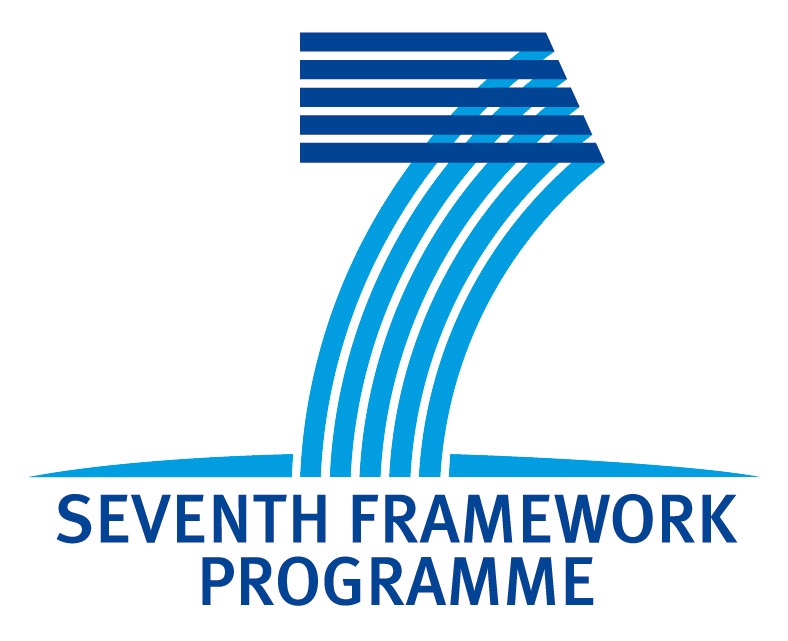 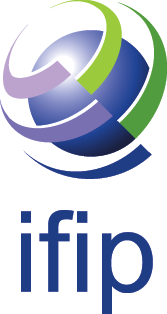 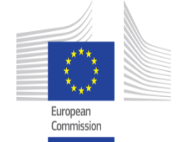 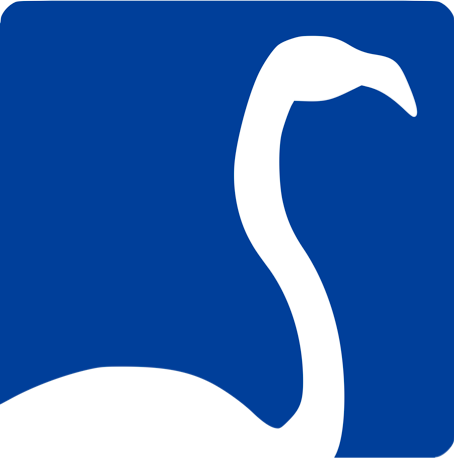 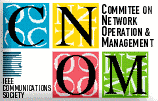 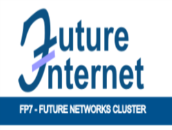 4. Functional Areas
Fault Management
Configuration Management (incl. Deployment Management)
Accounting Management
Performance Management
Security Management (incl. IDS, DDoS detection and Mitigation) 
Event Management (R)
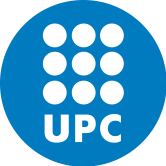 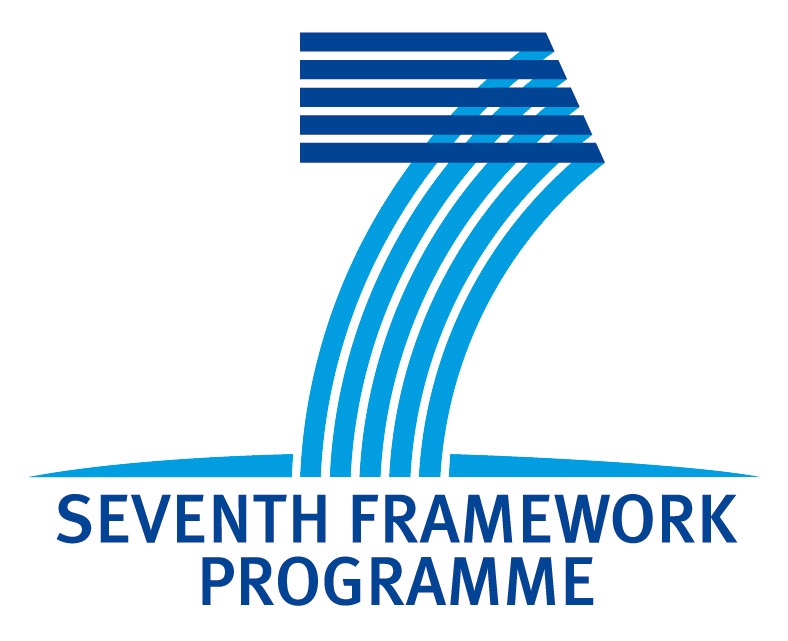 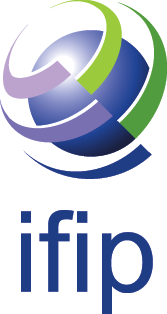 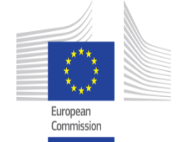 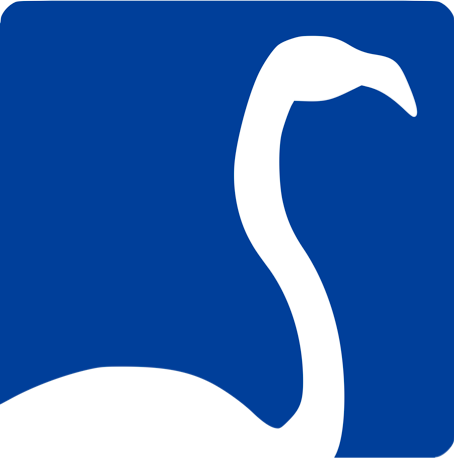 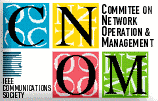 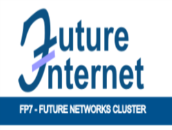 5. Management Paradigms
Centralized Management
Hierarchical Management
Distributed Management
Autonomic and Cognitive Management
Policy-Based Management
Federated Network Management
Pro-Active Management
Energy-Aware Network Management
QoE-Centric Management (M)
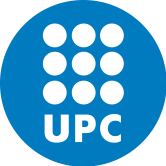 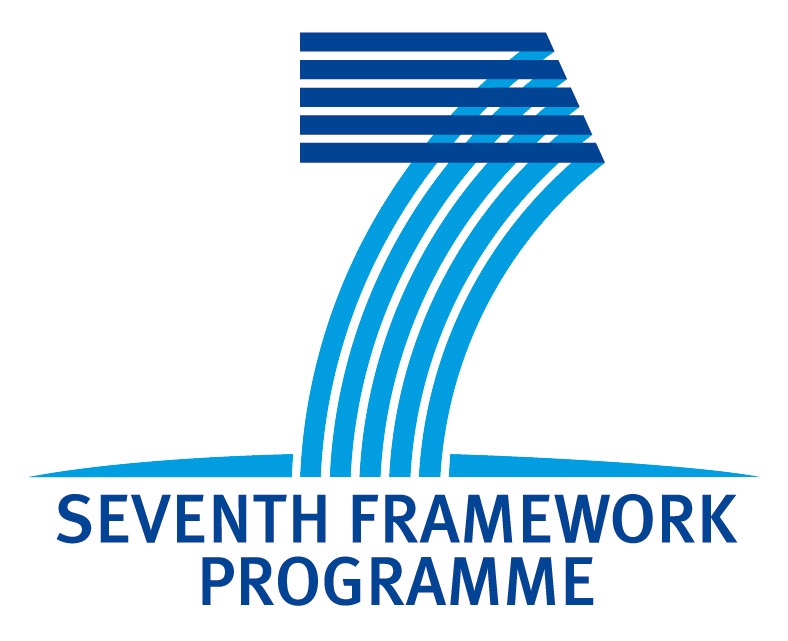 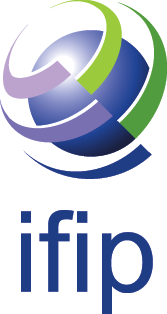 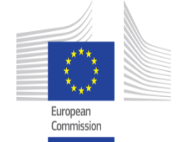 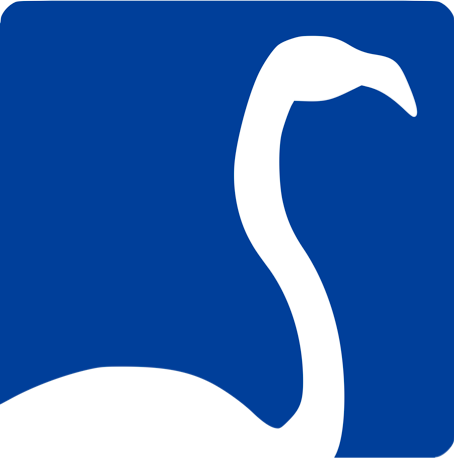 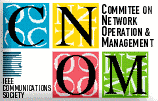 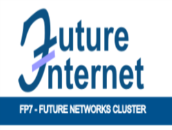 6. Technologies
Protocols
Middleware
Overlays (incl. P2P)
Data, Information, and Semantic Modeling
Mobile Agents (R)
Grids (R)
Service Discovery, Migration and Orchestration
Resource Provisioning (R)
Software Defined Networking (N)
Network Function Virtualization (N)
Cloud Computing and Storage
Human-Machine Interaction (R)
Information Visualization 
Operations and Business Support Systems (OSS/BSS)
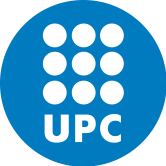 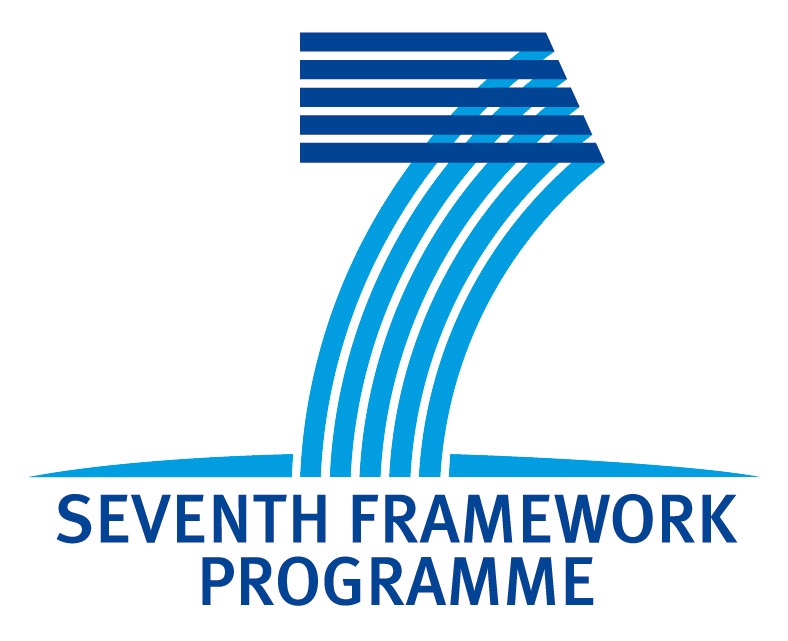 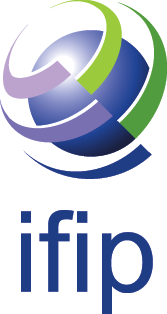 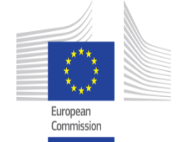 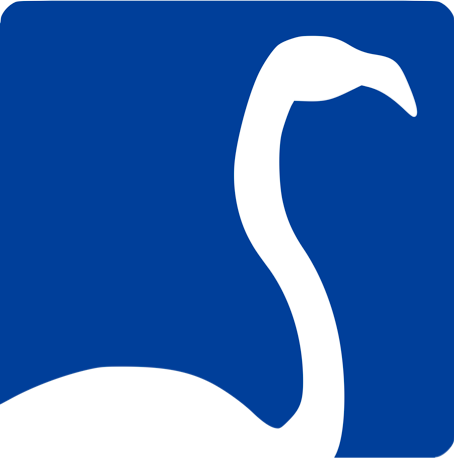 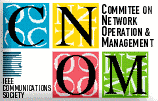 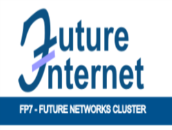 7. Methods
Control Theory
 Mathematical Optimization
 Economic Theories (incl. Game Theory)
 Machine Learning and Evolutionary Algorithms
 Monitoring and Measurements
 Data Mining and (Big) Data Analytics
 Logic and Reasoning
 Probability Theory, Stochastic Processes, Queuing Theory
 Simulators and Simulation Experiments
 Prototypes and Testbed Experimentation
 Field Trials
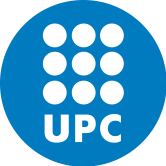 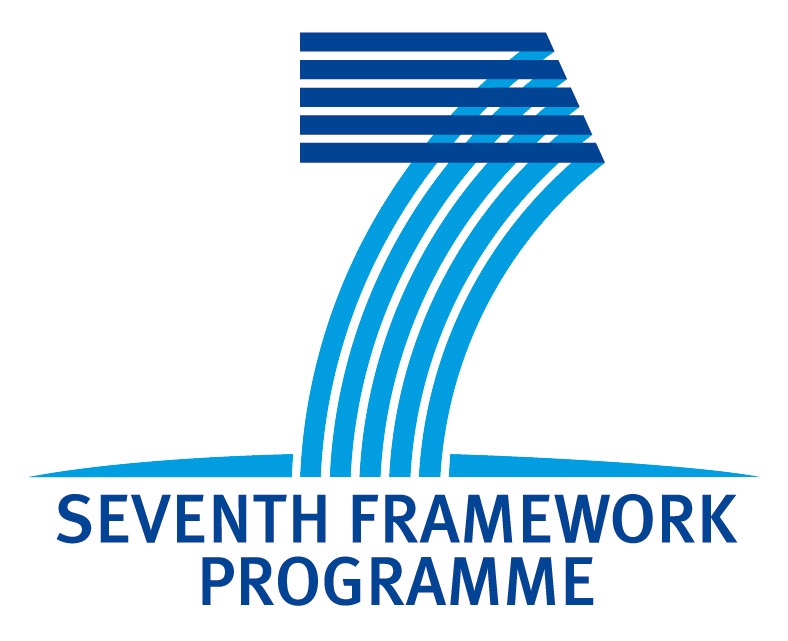 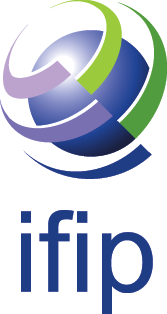 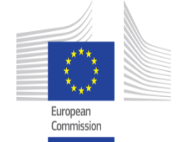 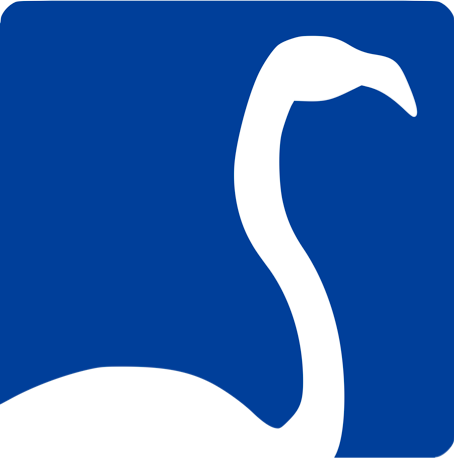 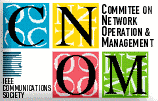 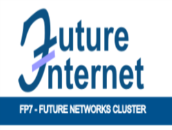 Open Digital Library
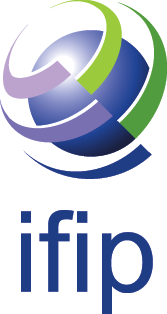 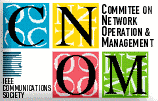 Introduction of Test-of-time award
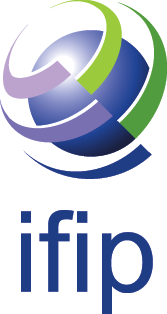 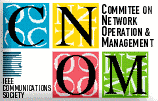 Idea to organize 'Industry-oriented special section' in journal
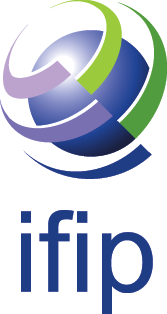 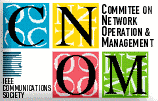 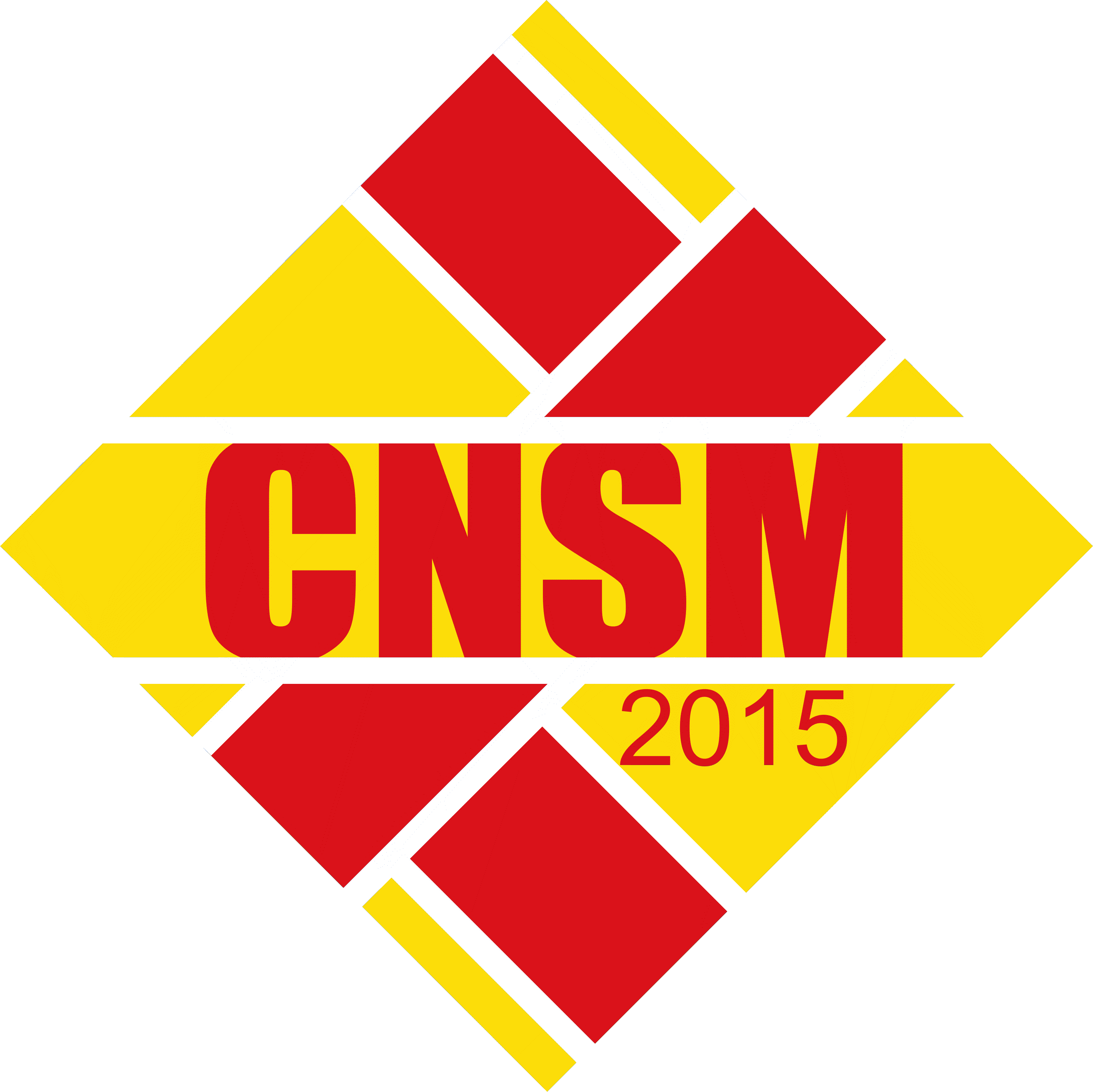 IEEE CNOM/IFIP WG6.6 MeetingThank You!!!
CNSM 2015 Barcelona, SpainIEEE CNOM/IFIP WG6.6 Meeting
November 11, 2015 – 17:00-18:00
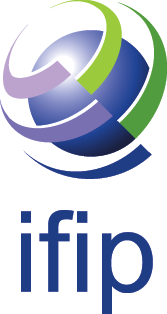 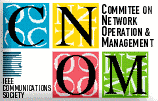